Public Arts Projects
2016 Report
Columbia, South Carolina
[Speaker Notes: This file created specifically for Destiny Richardson]
A Sense of Community Through Time
Arts Commission established in 1933
Jurisdiction over city’s public art collection
Public Arts Projects
Promotes diverse cultural environment
Integrates art into the experience of daily life
Encourages community participation
Preservation
Conservation of over 1,500 objects
Funding Sources
.05% for Art
Capital improvement funds
New buildings
Renovation
Civic infrastructure
Art in the City
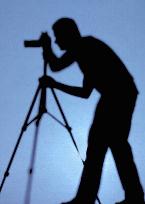 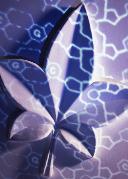 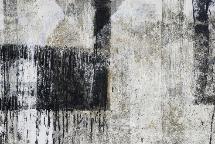 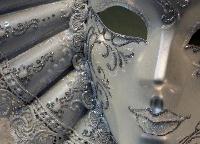 Participate!
2016 Projects
New Award
YOUTH